РАЗВИВАЮЩАЯ  ПРЕДМЕТНО –ПРОСТРАНСТВЕННАЯ  СРЕДА ПО ФИЗИЧЕСКОМУ РАЗВИТИЮ ДЕТЕЙ ДОШКОЛЬНОГО ВОЗРАСТА   С УЧЕТОМ ФГОС ДО
Важным направлением в формировании у детей основ здорового образа жизни является правильно организованная предметно-пространственная среда, прежде всего это двигательная предметно-развивающая среда
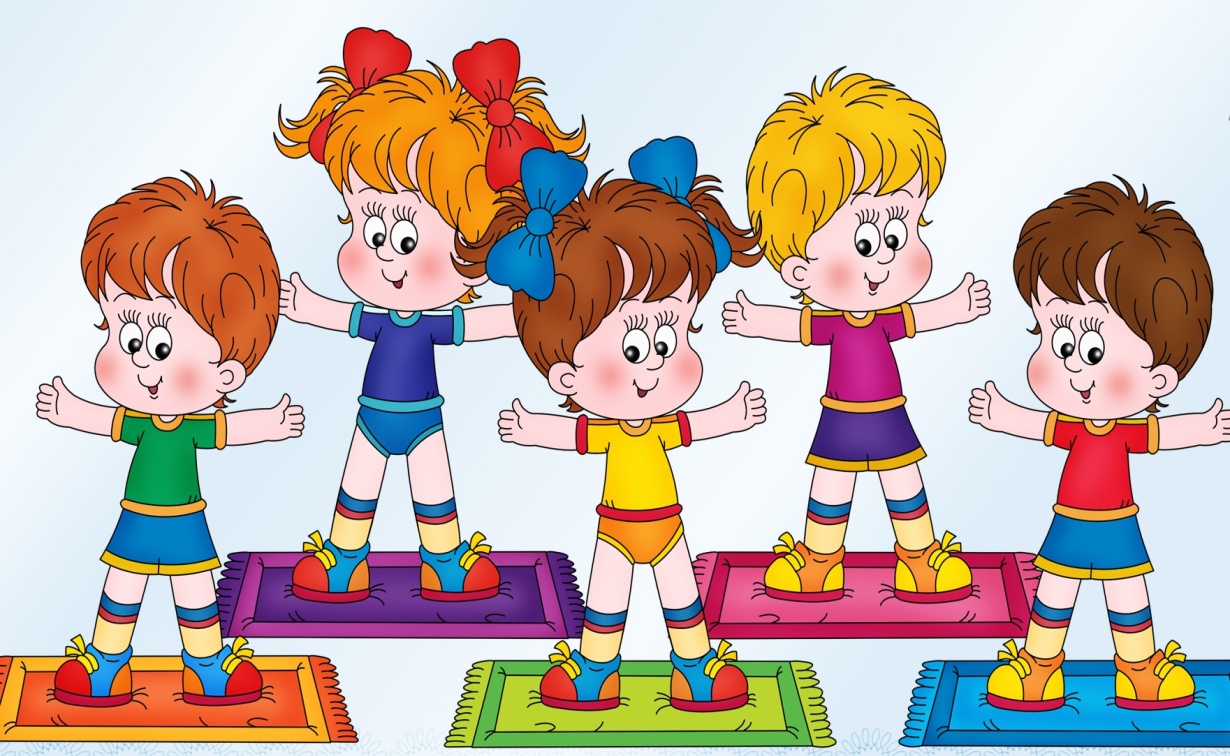 АКТУАЛЬНОСТЬ
Статичность и однообразие материалов. (Редкая сменяемость материала делает их не интересным для  ребенка, вызывает нежелание использовать их в своей деятельности, не привлечение детей воспитателем к материалу, представленному в уголке).
Несоответствие оборудования и материалов возрастным возможностям и актуальным интересам детей. (Хранение материалов в недоступных для детей полках, отсутствие в уголке качественных, иллюстративных альбомов по видам спорта, карточек  по подвижным играм и т.д.)
Прямой словесный или негласный запрет на использование материалов и оборудования уголка в свободной или самостоятельной деятельности.
Малопривлекательность материалов, их ветхость не стимулируют интерес детей к их применению в свободной деятельности детей.
План действий по организации физкультурных уголков в соответствии с ФГОС ДО
1.Анализ физкультурных уголков в группе.
2. Изучение разных подходов и создание физкультурных уголков на современном этапе.
3. Составление рекомендаций по каждой возрастной группе  с учетом программных требований
4. Подготовка материалов (консультации, памятки, семинары-практикумы, для консультативной и методической помощи воспитателям по организации деятельности в физкультурных уголках.)
Требования к проектированию двигательной  предметно-развивающей среды
Она должна носить :
 развивающий характер
 быть безопасной
 динамичной
 трансформируемой
 полифункциональной
Классификация оборудования физкультурных уголков
Подвижные игры
Дидактические игры
Спортивные игры
Общеразвивающие упражнения: физические упражнения, выполняемые у деревянной стенки, упражнения с детскими эспандерами, гимнастической палкой и другими предметами.
Основные виды движений
Традиционное оборудование
Нетрадиционное оборудование: различные массажоры, мелкие предметы (колечки, палочки, шарики – для захвата пальцами ног и т.д.)
физкультурные уголки сегодня
Эстетично оформленные уголки . Соответствующие возрастным и индивидуальным  особенностям детей.
Наполняемость уголка, его вариативность.
Компетентность и доброжелательность педагога  в освоении двигательно-пространственной среды.
Роль педагога в совместной и свободной двигательной деятельности детей.
Бережное обращение пособиями и игрушками для спортивно-игровой деятельности.
Техническое обеспечение
Обеспечение безопасности детей при использовании оборудования. Каждое пособие должно быть устойчивое и прочное. С целью обеспечения страховки, предотвращения травматизма у детей во время игр в физкультурном уголке необходимо иметь хорошие крепления.
Материалы, из которых изготовлено оборудование, должны отвечать гигиеническим требованиям, быть экологически чистыми и прочными.
Музыкальный центр: диски с музыкой.
Оформление физ.уголков по возрастным группам
В младших группах детских садов уголки оформляют как одну из составных частей огромной игровой зоны. В распоряжение малышей должны быть предоставлены всевозможные горки для ходьбы, специальные игрушки-каталки, мячики разных размеров и прочее. Дети от двух до четырех лет все время находятся в достаточно активном движении. По своему личному усмотрению они могут использовать предложенные игрушки. Необходимо совмещать спортивные занятия со всевозможными ролевыми играми. Для этого следует приготовить маски героев любимых мультфильмов, а также продумать сценарий действия.
В средних группах спортивные уголки необходимо дополнить скакалками и обручами, настенными лесенками, батутом и различными наборами для подвижных игр, например, кеглями. Нужно создать познавательные красочные фотоальбомы, повествующие о различных популярных видах спорта.
В старших и подготовительных группах во время организации специальных занятий в спортивных уголках необходимо включать элементы аэробики и фитнеса. Нужно приобрести специальные коврики для каждого ребенка. Для мальчиков добавить гантельки и прочие тренажеры. Очень важно развивать у ребят навык действовать по определенным правилам. Сделать красочное описание игр с изображениями всех этапов.
Примерный набор оборудования для второй младшей группы
Для ходьбы, бега и равновесия         
 Валик мягкий 	Длина 150 см Диаметр 20 см 	1 	
Доска с ребристой поверхностью 	Длина 200 см Ширина 20 см Высота 4 см 	1 	
Модуль "Змейка" 	Длина 100 см Высота 15 см 	2 	
Коврик, дорожка массажные, со селедочками 	4 	
Кольцо мягкое 	Диаметр 120 см Высота 30 см Диаметр отверстия 60 см 	1 	
Куб деревянный 	Ребро 20 см 	5 	
Обруч большой 	Диаметр 95-100 см 	1 	
Для прыжков 	
Куб деревянный 	Ребро 20 см 	5 	
Мяч-попрыгунчик 	Диаметр 50 см 	2 	
Обруч малый 	Диаметр 50-55 см 	5 	
Шнур короткий 	Длина 75 см 	5 	
Для катания, бросания, ловли 	
Кегли (набор) 	1 	
Мешочек с грузом малый 	Масса 150-200 г 	2 	
Мяч резиновый 	Диаметр 10 см 	5 	
Шар цветной (фибропластиковые) 	Диаметр 20-25 см 	2 	
Для ползанья и лазанья 	
Лабиринт игровой 	1 	
Полукольцо мягкое 	Диаметр 120 см Высота 30 см Диаметр 5-6 см 	1 	
Для общеразвивающих упражнений 
Колечко резиновое 	Диаметр 5-6 см 	10 	
Лента цветная (короткая) 	Длина 50 см 	10 	
Мяч массажный 	Диаметр 8-10 см 	10 	
Обруч плоский 	Диаметр 40 см 	10 	
Палка гимнастическая короткая 	Длина 75-80 см 	10 	
Флажок 	10
Примерный набор оборудования для средней группы
Для ходьбы, бега, равновесия 	
 Коврик массажный 	Длина 75 см, Ширина 70 см 	10 	
Шнур длинный 	Длина 150-см, Диаметр 2 см 	1 	
Для прыжков 	Куб деревянный 	Ребро 20 см 	5 	
Мяч-попрыгунчик 	Диаметр 50 см 	2 	
Обруч плоский 	Диаметр 40 см 	3 	
Палка гимнастическая короткая 	Длина 75-80 см 	10 	
Скакалка короткая 	Длина 120-150 см 	3 	
Для катания, бросания, ловли 	Кегли 	5 	
Кольцеброс (набор) 	2 	
Мешочек с грузом большой 	Масса 400 г 	2 	
Обруч большой 	Диаметр 100 см 	2 	
Серсо (набор) 	1 	
Шар цветной (фибропластиковый) 	Диаметр 20-25 см 	4 	
Для ползания и лазанья 
 Полукольцо мягкое Диаметр 120 см, Высота 30 см, Диаметр 5-6 см 1 	
Для общеразвивающих упражнений
 Колечко резиновое 	Диаметр 5-6 см 	10 	
Мешочек с грузом малый 	Масса 150-200 г 	10 	
Мяч-шар (цветной, прозрачный) 	Диаметр 10-12 см 	5
Примерный набор оборудования для старших и подготовительных групп
Для ходьбы, бега, равновесия 	
Балансир-волчок 	1 	
Коврик массажный со селедочками 	10 	
Шнур короткий (плетеный) 	Длина 75 см 	5 	
Для прыжков 	
Обруч малый 	Диаметр 55-65 см 	5 	
Скакалка короткая 	Длина 100-120 см 	5 	
Для катания, бросания, ловли 	
Кегли (набор) 	3 	
Кольцеброс (набор) 	2 	
Мешочек малый с грузом 	Масса 150-200 г 	5 	
Мяч большой 	Диаметр 18-20 см 	5 	
Мешочек с грузом большой 	Масса 400 г 	2 	
Мяч для мини-баскетбола 	Масса 0,5 кг 	2 	
Мяч утяжеленный (набивной) 	Масса 350 г, 500 г, 1 кг 	1 	
Мяч-массажер 	2 	
Обруч большой 	Диаметр 100 см 	2 	
Серсо (набор) 	2 	
Для ползания и лазанья 	
Комплект мягких модулей (6-8 сегментов) 	1 	
Для общеразвивающих упражнений 	
Гантели детские 	10 	
Кольцо малое 	Диаметр 13 см 	10 	
Лента короткая 	Длина 50-60 см 	10 	
Мяч средний 	Диаметр 10-12 см 	10 	
Палка гимнастическая короткая 	Длина 80 см 	10
Список литературы
1. Артамонова О.В. “Предметно-пространственная среда: ее роль в развитии личности”// Дошкольное воспитание. — 1995. — №4.
2. Змановский Н.Б. “Здоровый дошкольник”// Дошкольное воспитание.- 1995. — №5.
3. Кудрявцев В. “Физическая культура и развитие здоровья ребенка”// Дошкольное воспитание. — 2004. — №5.
4. Кузнецова М. “Современные пути оздоровления дошкольников”// Дошкольное воспитание. — 2002.- №11.
5. Степаненкова Э.Я. Теория и методика физического воспитания и развития ребенка: Учебное пособие для студентов пед. ВУЗ. — М.: Издательский центр «Академия», 2001. — 368 с.
6. Хухлаева Д.В. “Методика физического воспитания в дошкольных учреждениях”. — М.: Просвещение, 1984
7. Пензулаева Л.И. «Физкультурные занятия с детьми 3-4; 4-5; 6-7 лет» (М. «Просвещение», 1988г.)
8. Осокина Т.И. «Физическая культура в детском саду» (М. «Просвещение», 1986г.)
9. Рунова М.А. «Двигательная активность ребенка в детском саду» (М. «Мозаика-Синтез», 2000г.
10.  И.р.: https://nsportal.ru/detskiy-sad/fizkultura/2015/12/05/predmetno-prostranstvenno-razvivayushchaya-sreda-po-fizicheskomu